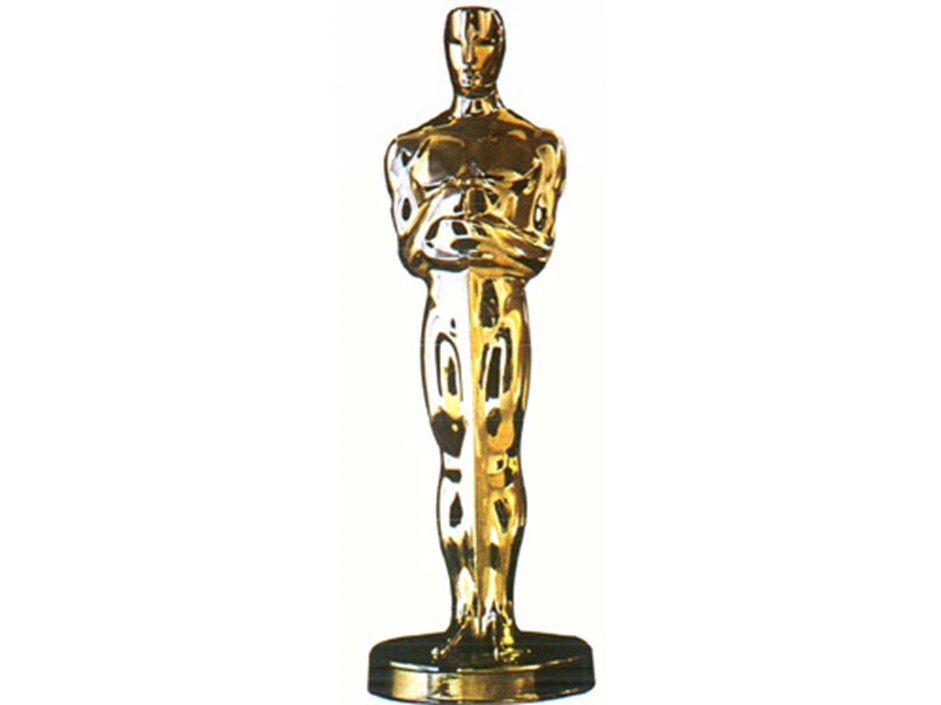 OSCAR
LUKA ZORIĆ I PETAR ŠUŠNJAR
7.A
0snovna škola „Turnić”
UVOD
popularno ime za američku filmsku nagradu Academy Award 
odavanje počasti izvrsnosti profesionalaca u filmskoj 
     industriji, uključujući redatelje, producente i scenariste
najstarija, najpoznatija, najprestižnija i najgledanijia filmska svečanost u svijetu
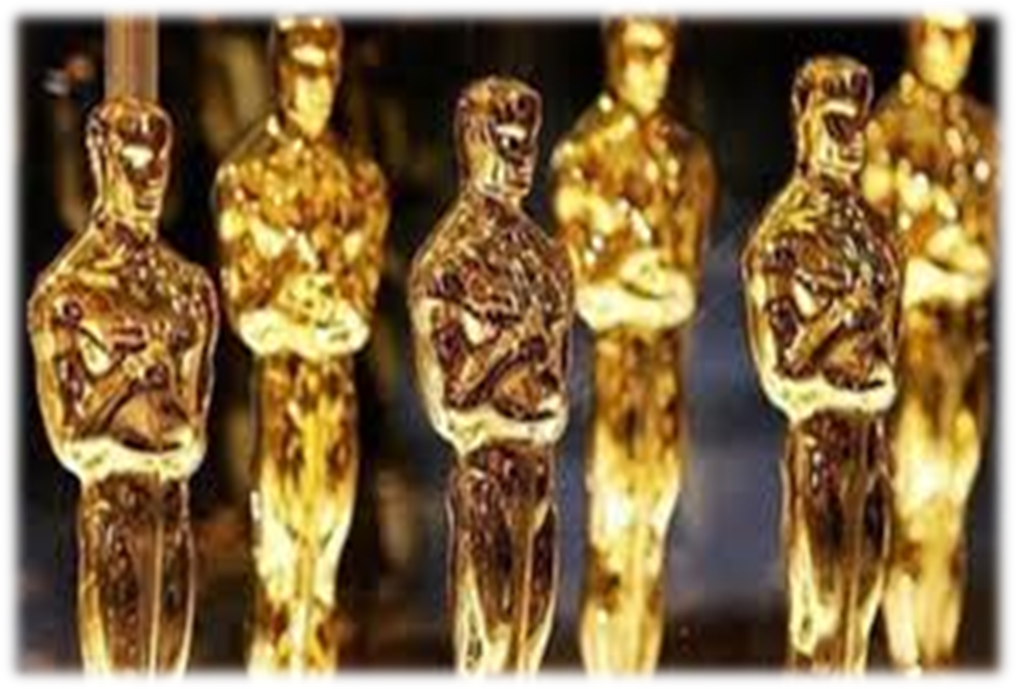 PRVA DODJELA OSCARA
16. svibnja 1929. , Hotel Roosevelt, Hollywood 
odavanje počasti filmskim postignućima iz 1927. i 1928.
domaćini - glumac Douglas Fairbanks i redatelj Cecil B. DeMille
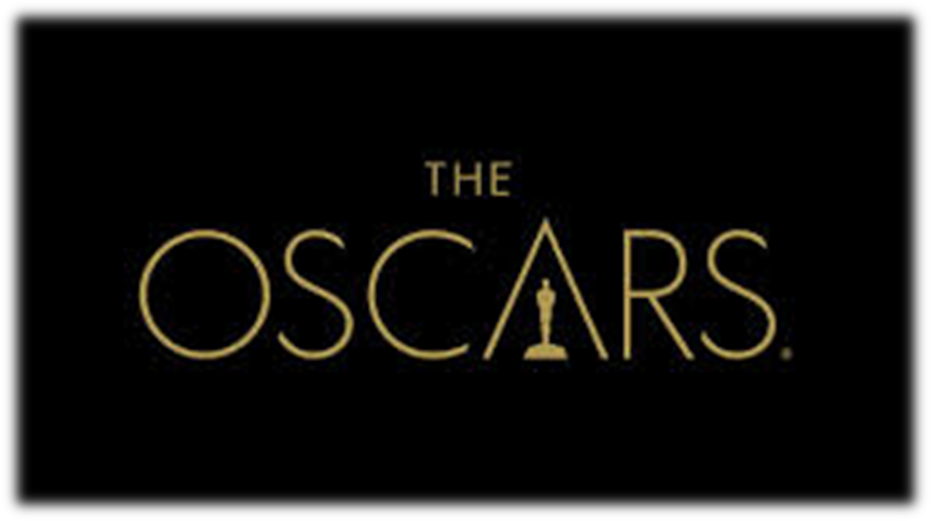 STATUA OSCARA
Academy Award of Merit
pozlaćeni britanij na crnoj metalnoj podlozi
visoka je 34 cm, teži 3,85 kg
prikazuje viteza koji drži križarski mač i stoji na vrpci filma
ima 5 žbica od kojih svaka  predstavlja originalne grane 
     Akademije: glumce, scenariste, redatelje, producente i tehničare
Oscar se izrađuje u Chicagu
1941. – 1945. Oscar se izrađivao od gipsa
AKADEMIJA
AMPAS, profesionalna počasna organizacija
2007. → 5829 članova s pravom glasa za natjecatelje
glumci čine najveći glasački blok s 1311 članova
članovi Akademije moraju biti pozvani da bi se pridružili
pozivnice dijeli Vijeće guvernera u ime izvršnog odbora Akademije
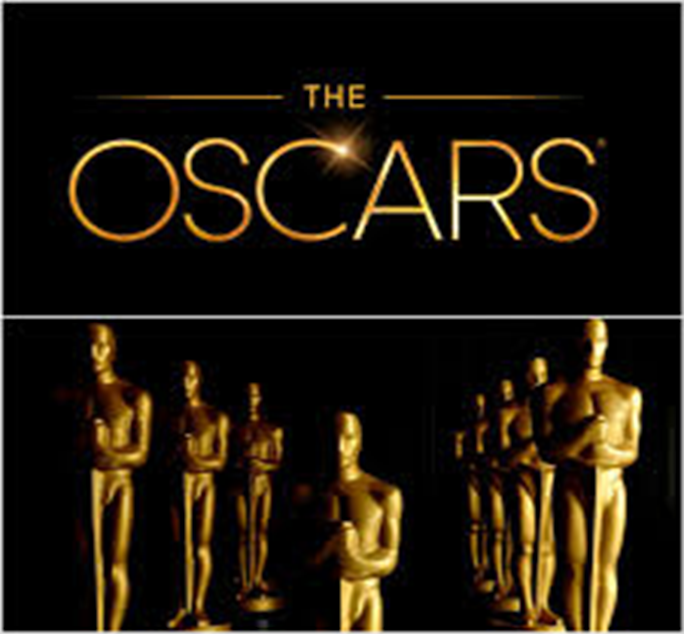 KATEGORIJE NAGRADA
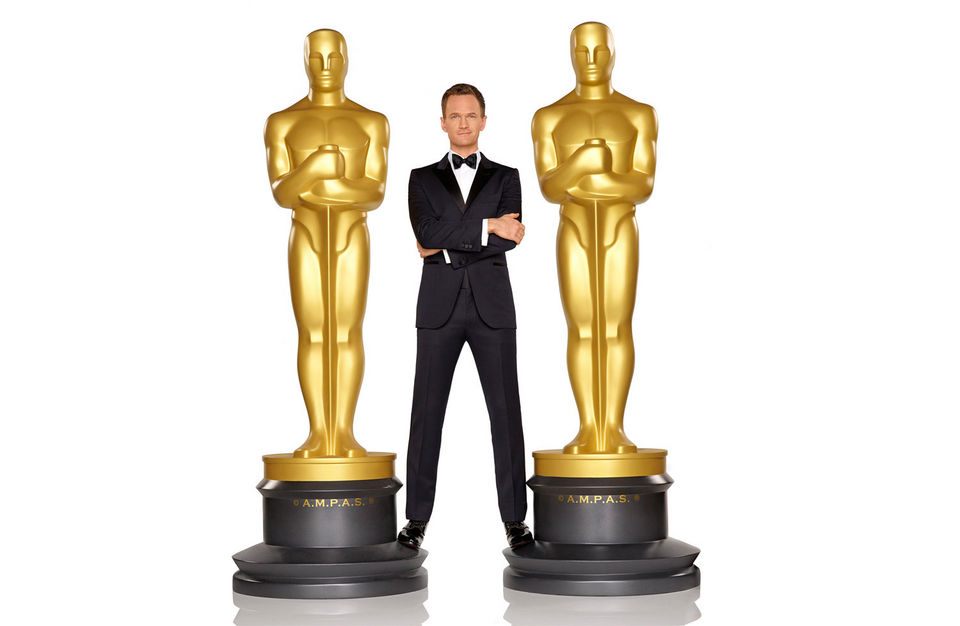 Produkcija:  
• Najbolji film 
• Najbolji redatelj 
• Najbolji originalni scenarij 
• Najbolji adaptirani scenarij 
Gluma:
• Najbolji glumac 
• Najbolja glumica 
• Najbolji sporedni glumac 
• Najbolja sporedna glumica
Tehnička produkcija:
• Najbolja scenografija 
• Najbolja fotografija 
• Najbolja montaža
Zvučni i vizualni efekti:
• Najbolji vizualni efekti 
• Najbolji zvuk 
• Najbolja montaža zvuka 
Glazba:
• Najbolja originalna pjesma 
• Najbolja originalna glazba 
Kostimi i šminka:
• Najbolji dizajn kostima 
• Najbolja šminka 
Animacija:
• Najbolji animirani film 
• Najbolji kratkometražni animirani film
 Dokumentarci:
• Najbolji dokumentarni film
• Najbolji kratkometražni animirani film
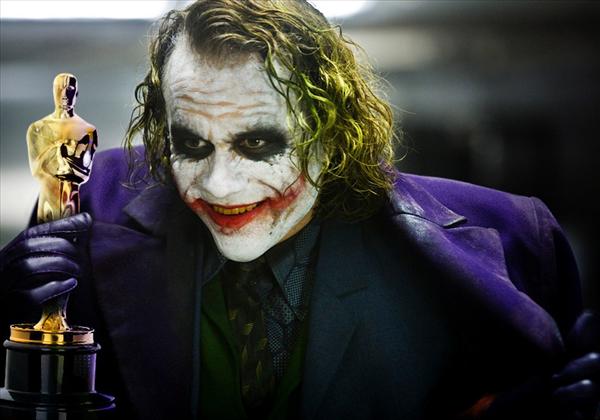